Empower Lunch Session 
IT Catalog
Introductions 

Catalogs: Old and New

Catalogs: Our future

How to Help

Q&A
Agenda
Polling Information
PollEv.com/noelt672
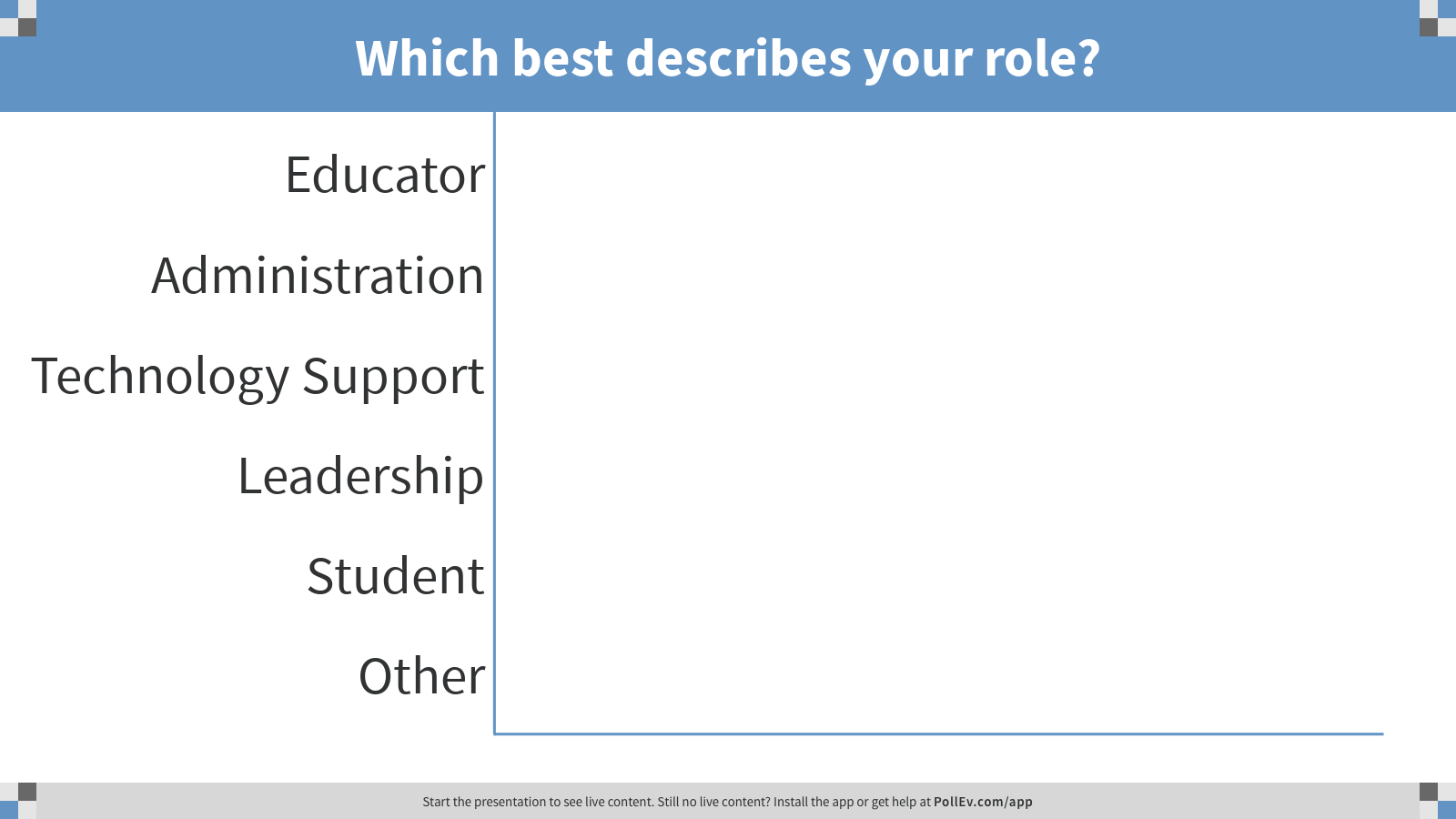 Introducting Your Catalog v.2 Core Team
Barbara Trainor: Manager, Products & Services Readiness 

Abi Collins: UX Analyst

Matthew McDaniel: Communications Coordinator 

Samantha Becker: Executive Director, Creative & Communication 

Noel Thiesing: Executive Director, Engagements & Consulting Services
Where We Started
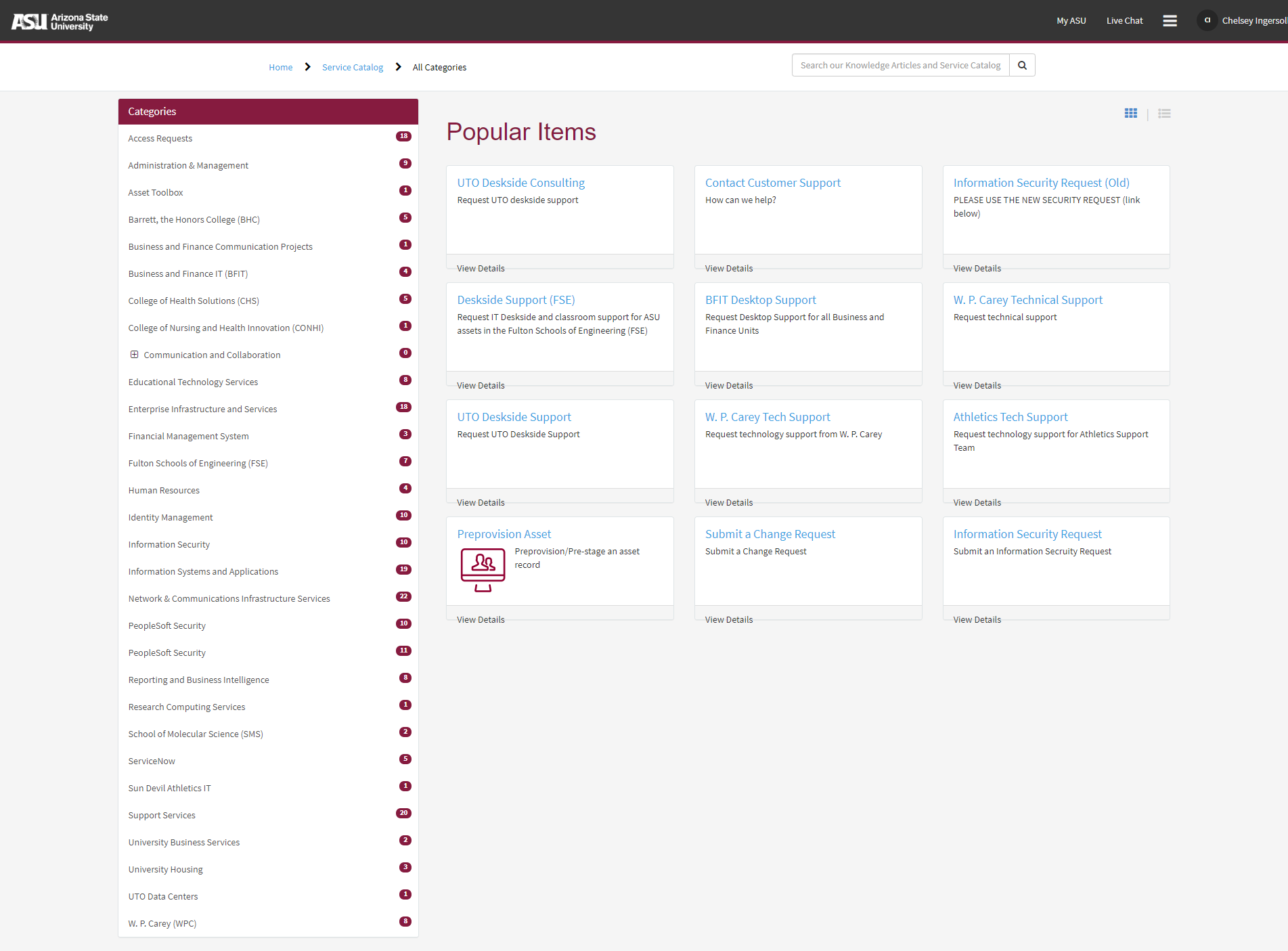 A very impressive list of forms.
A catalog is more than...
A list of forms
An exhaustive list of activities
[Speaker Notes: Thinking about “just in time ordering”]
A catalog allows you to:
Find & request IT services 
Compare offerings
The great migration
Select service names
Select service owners
Map the current forms to services
Create content (offerings, kbs, etc)
Writing, writing, and more writing
Iterate early and often
Catalog MVP
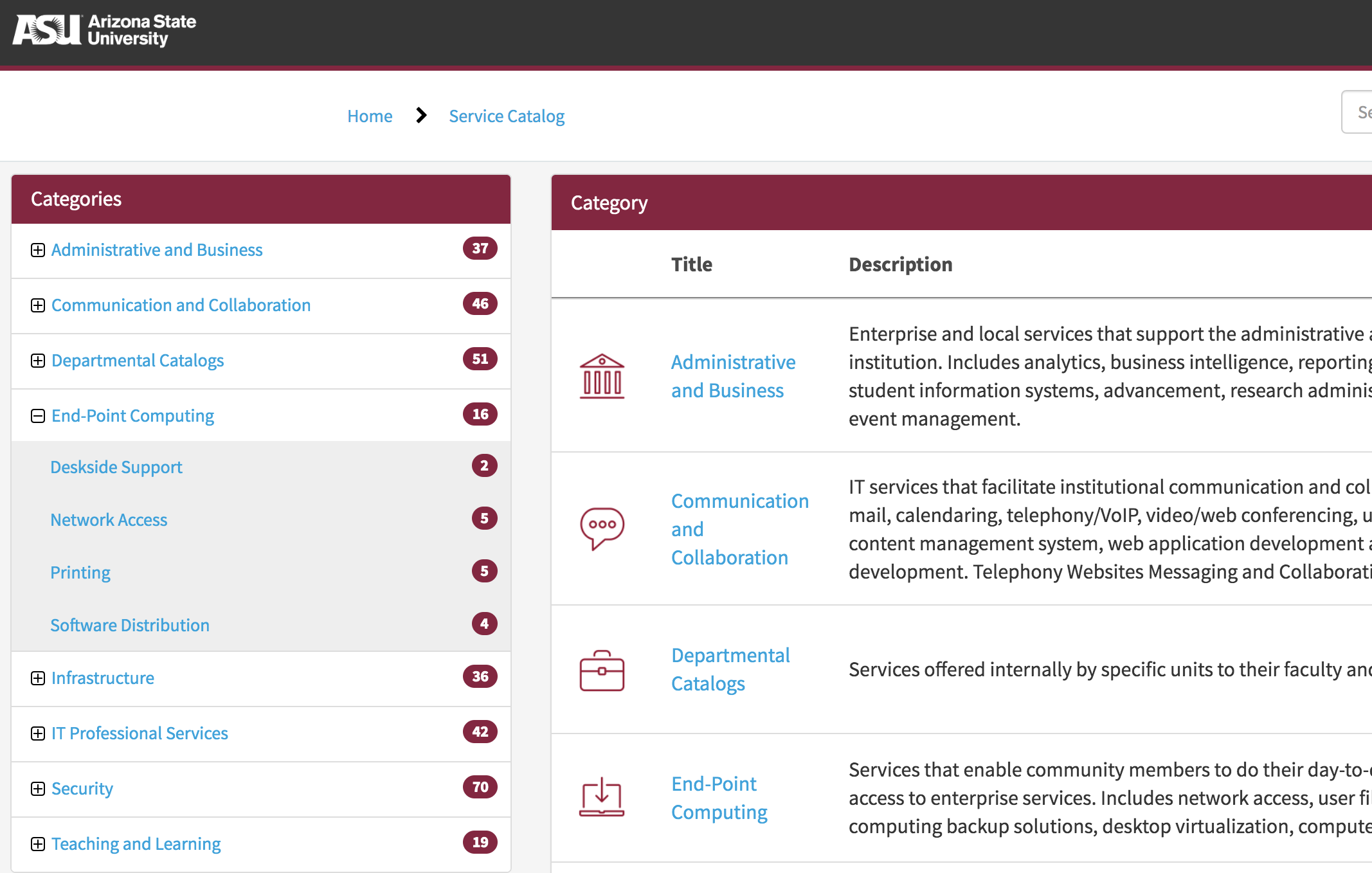 Logical grouping of offerings by services & service categories.
Catalog MVP
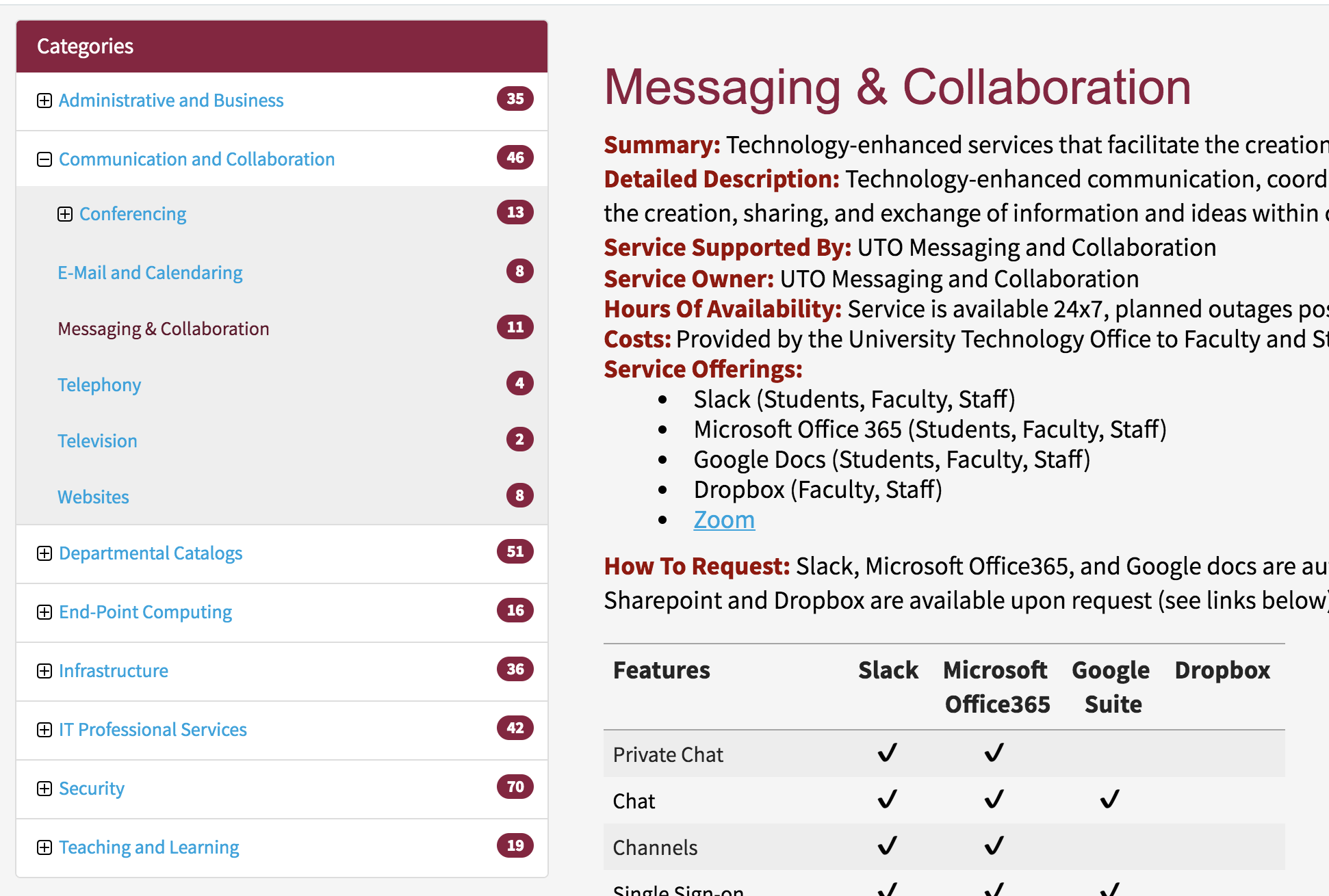 Descriptions of the services with a comparison of offerings and features.
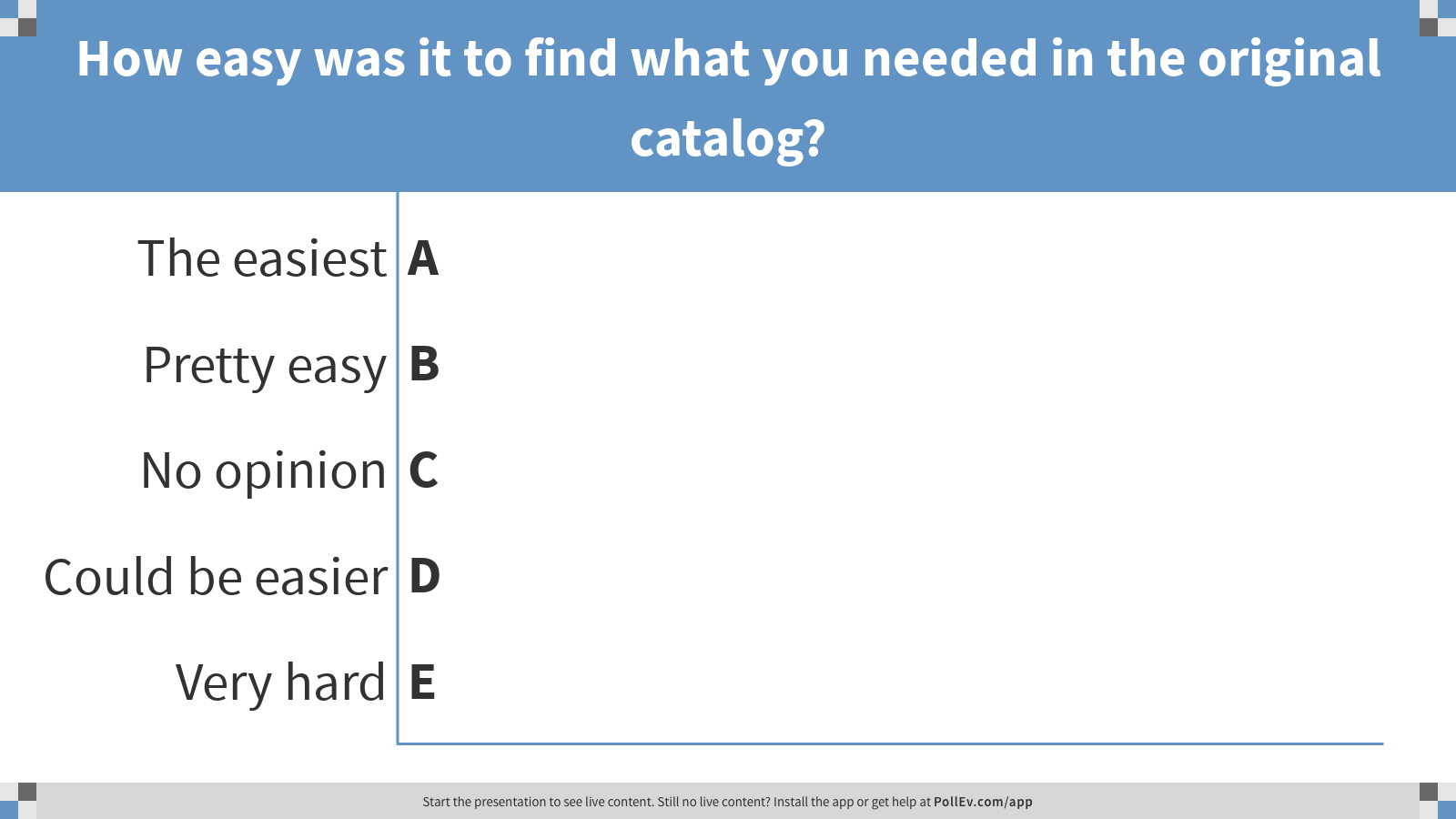 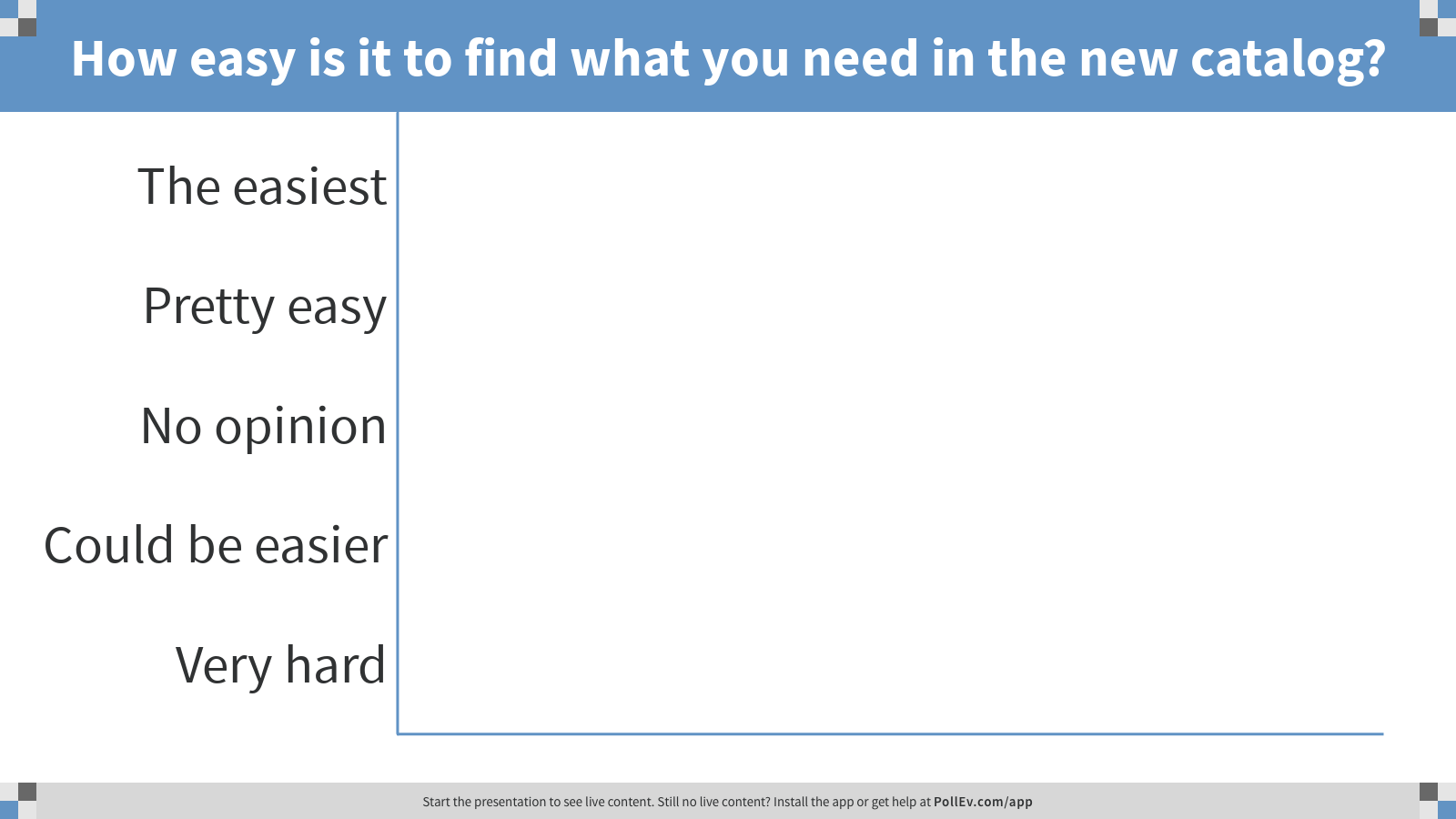 Our Catalog Future
How to Help
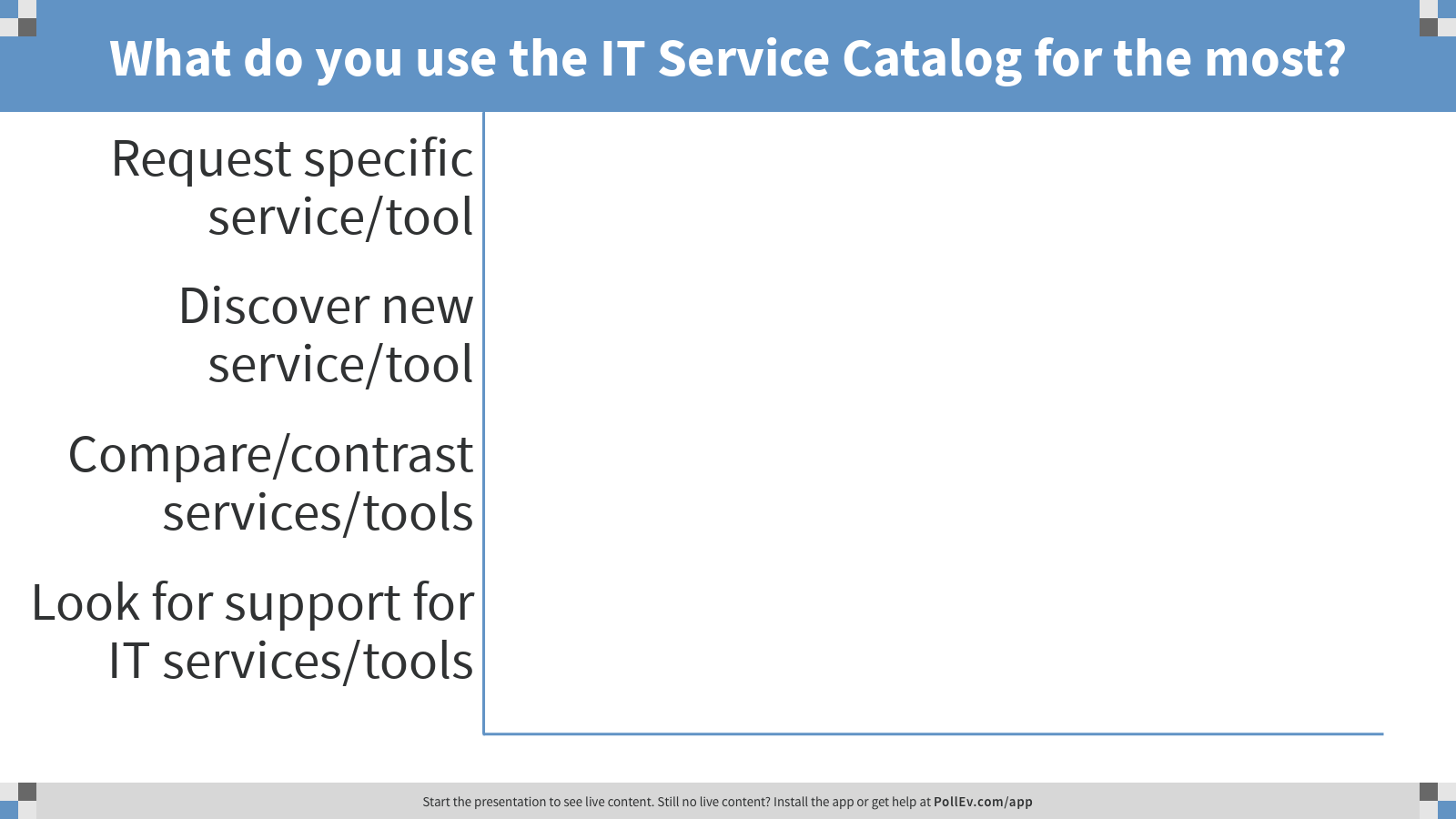 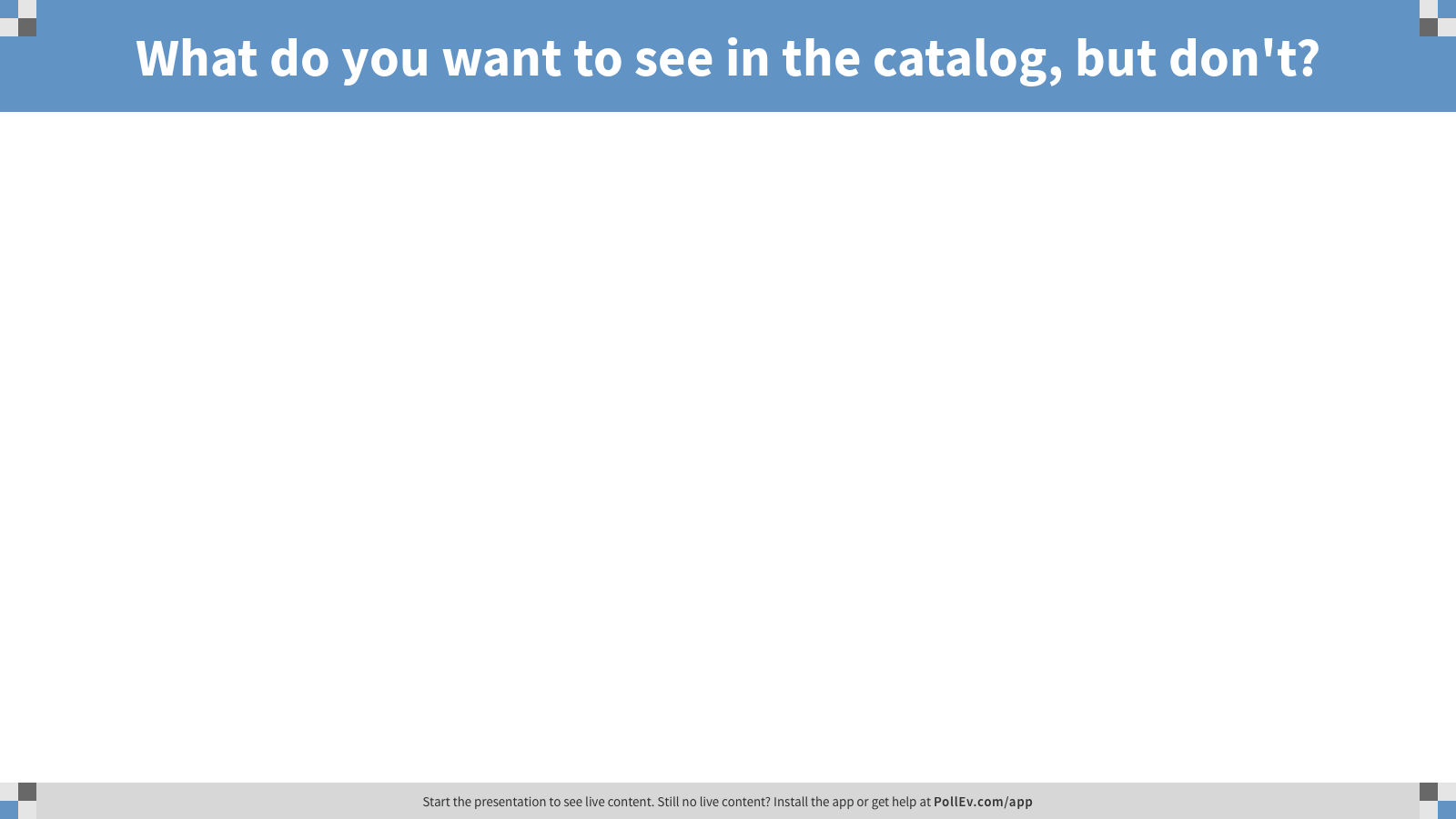 Discussion